Портфоліо вчителя початкових класівВоскресенської ЗОШ       І-ІІІ ступенів
Кобець Наталя Олегівна
Освіта- неповна вища
Миколаївський національний університет імені В.Сухомлинського
Спеціальність – початкова освіта
Педагогічний стаж – 3 роки
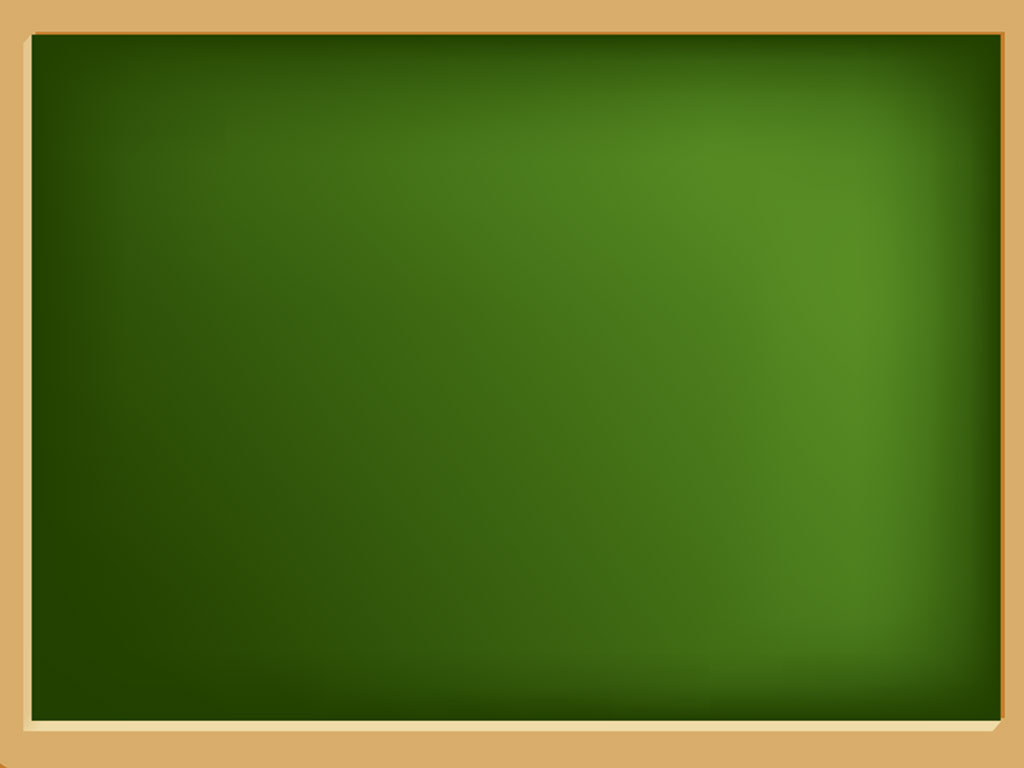 Моє педагогічне кредо
Під небом синім і високим,
Стежина в’ється чарівна,
Через простори, через роки
Веде до істини вона.
Туди, де сонце світить ясно,
До мрій, надій і сподівань.
Велика праця і прекрасна – 
Вести дітей в Країну знань
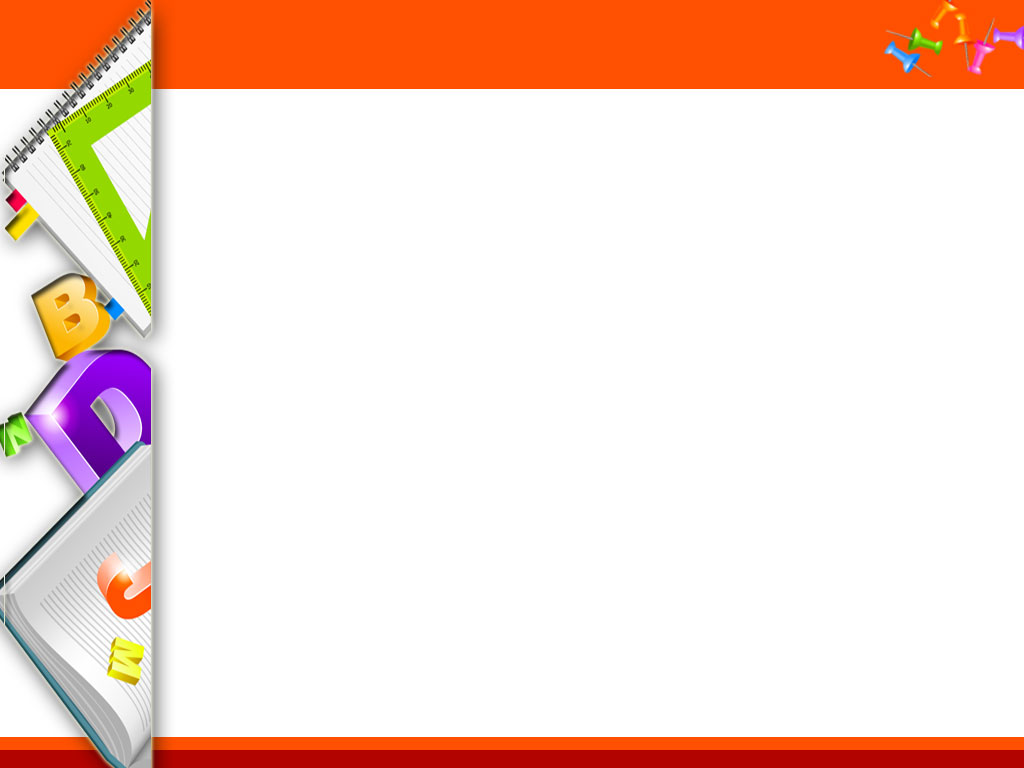 Проблемне питання над яким я процюю
«Формування ключових життєвих компетентностей учнів початкових класів шляхом використання інноваційних технологій.»
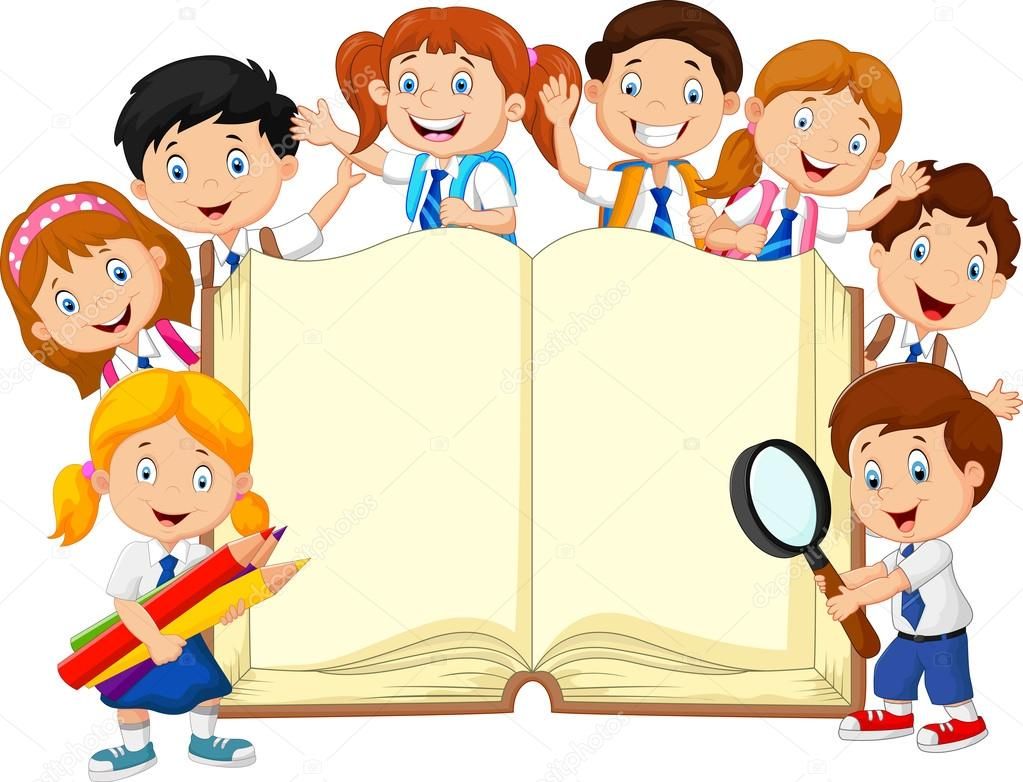 Мої педагогічні цілі
Стати для дітей другом
Сприяти самореалізації кожної особистості
 Розвивати, навчати і виховувати    особистість всебічно
 Враховувати індивідуальні, вікові та психологічні особливості учнів
Правила педагогічної майстерності
Бути прикладом для дітей
Відповідати сучасності
Займатися самоосвітою
Учитель
Ділитися з дітьми своїм досвідом
Урок фізичної культури
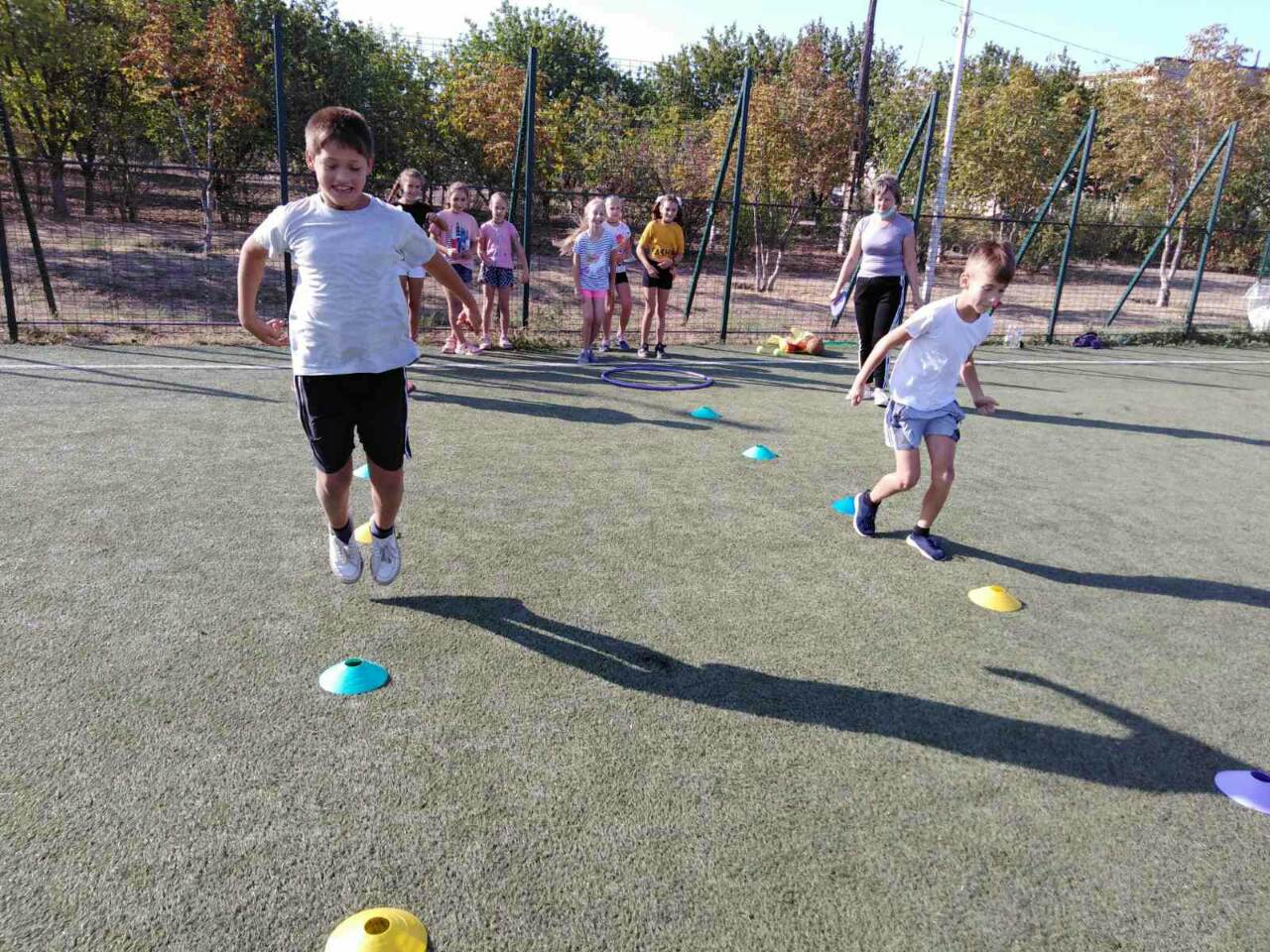 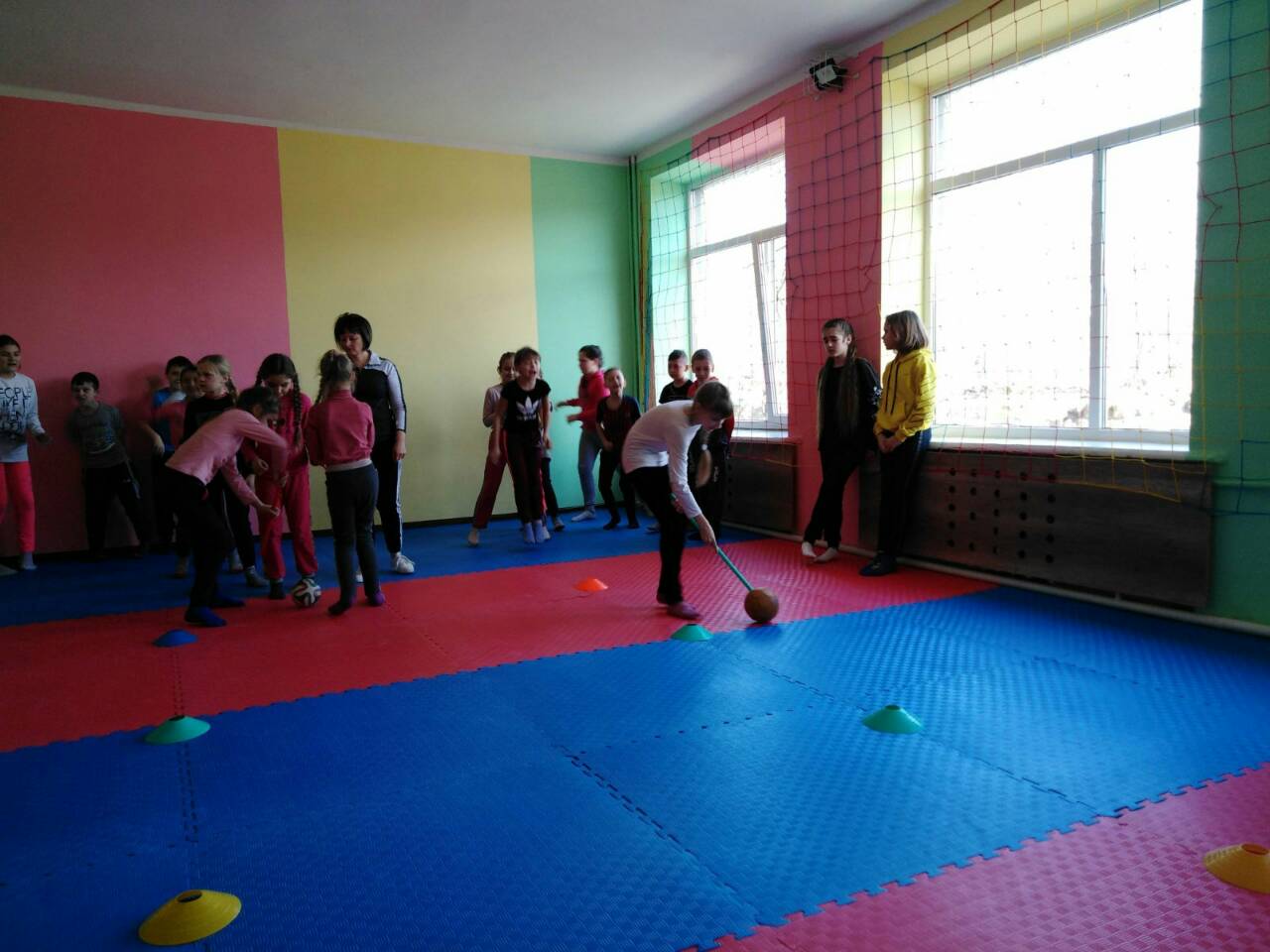 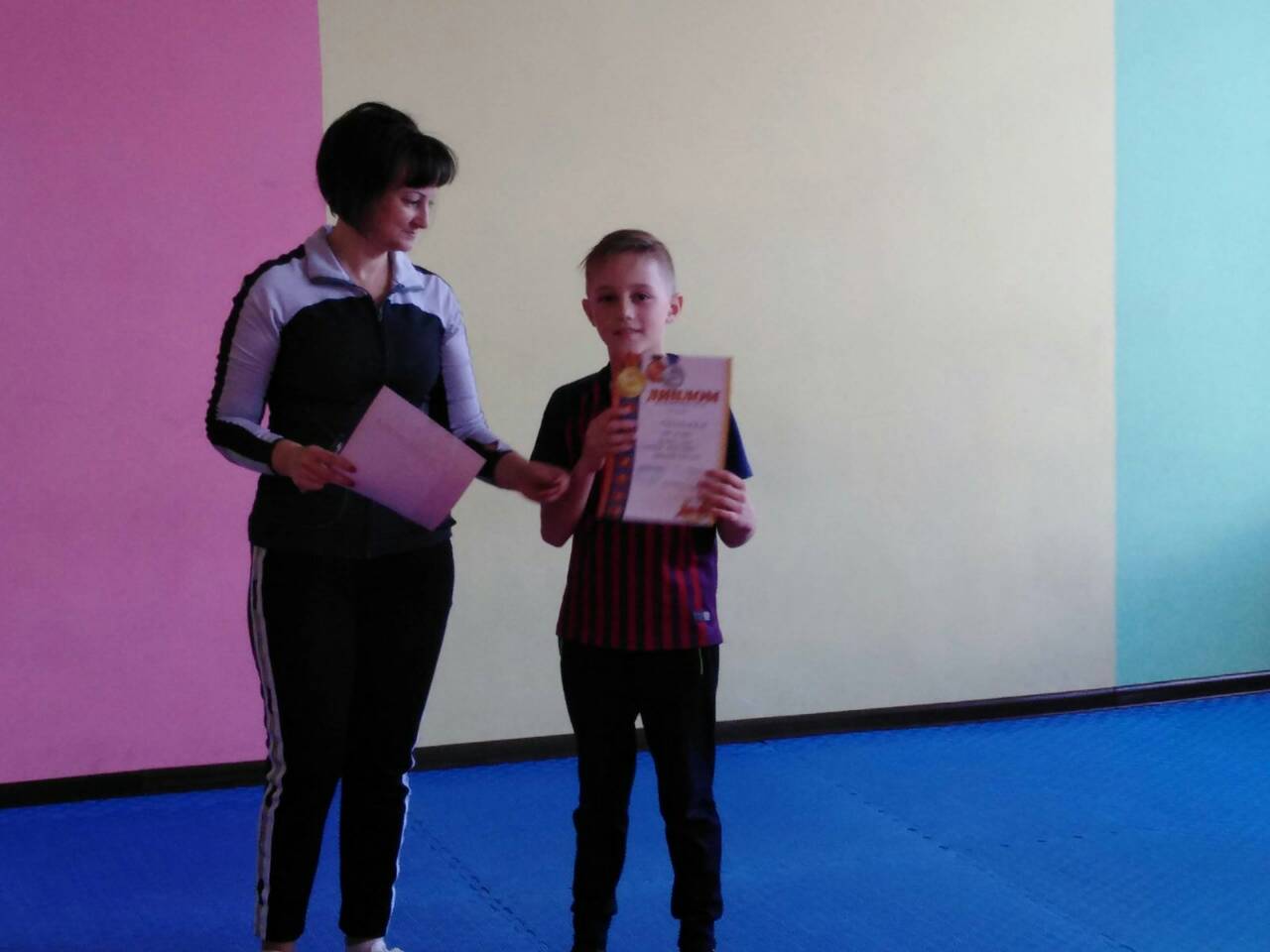 Виховна робота
“ Україна починається з тебе !”
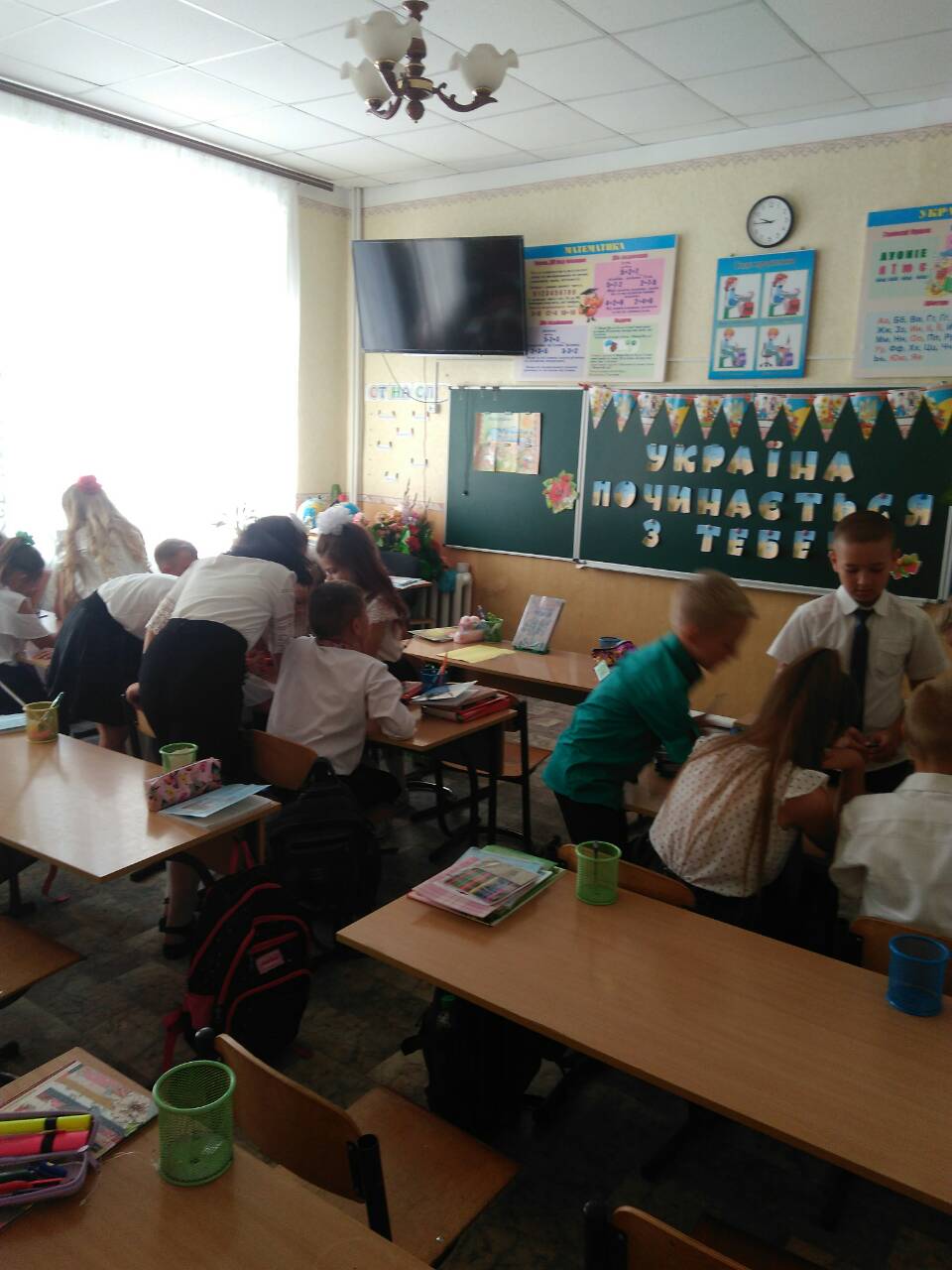 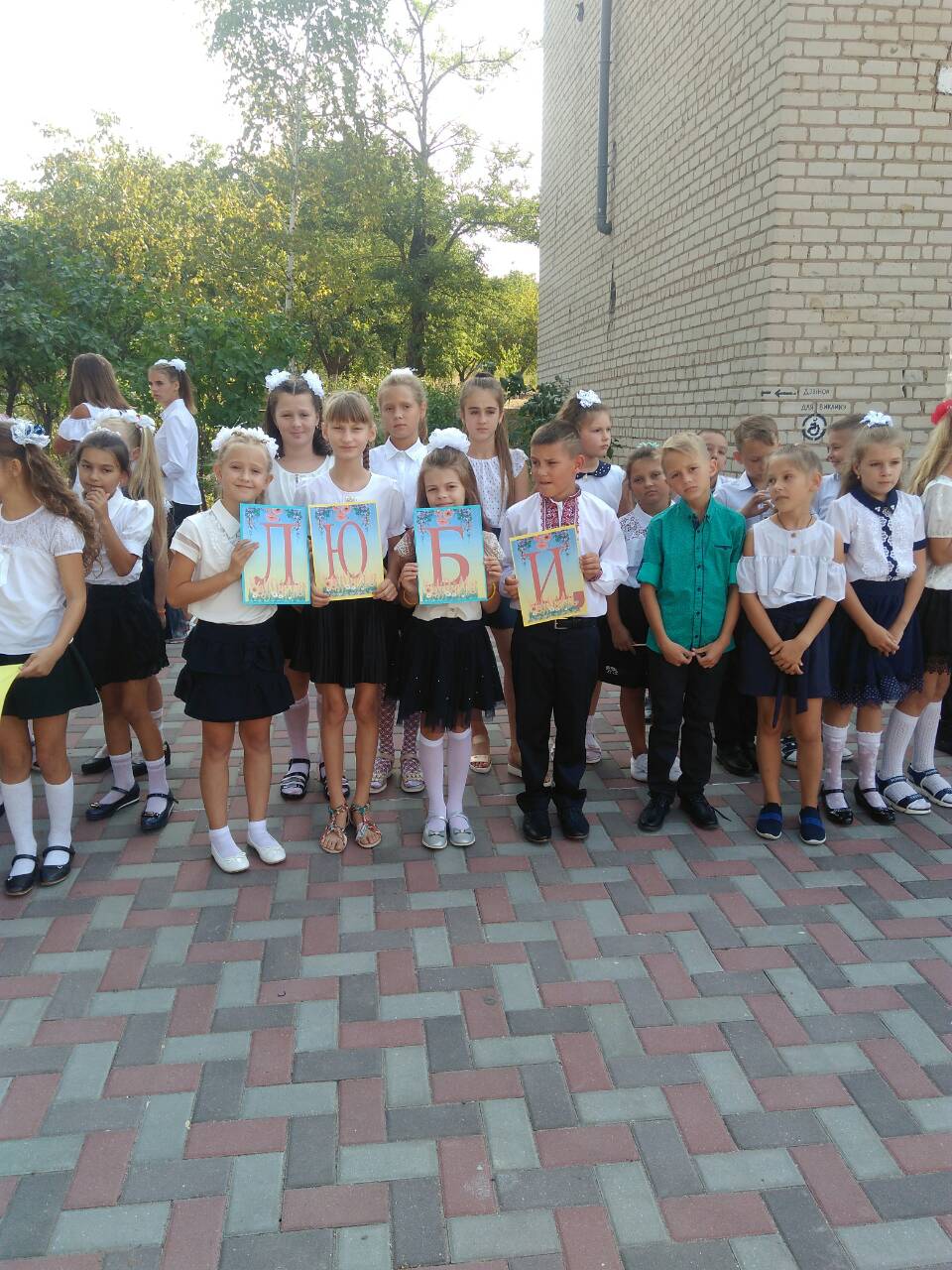 Виховний захід“ Пісня колискова”
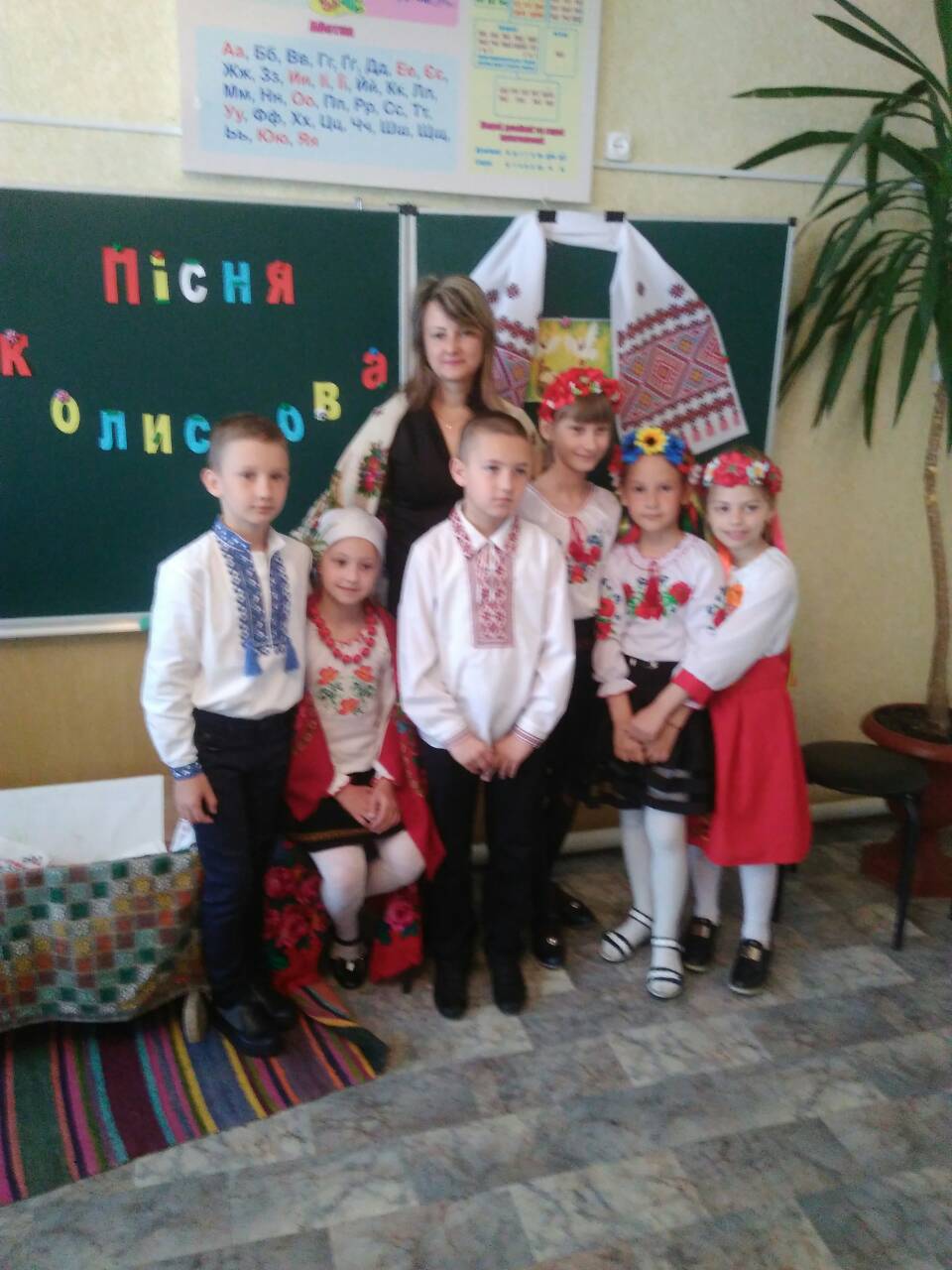 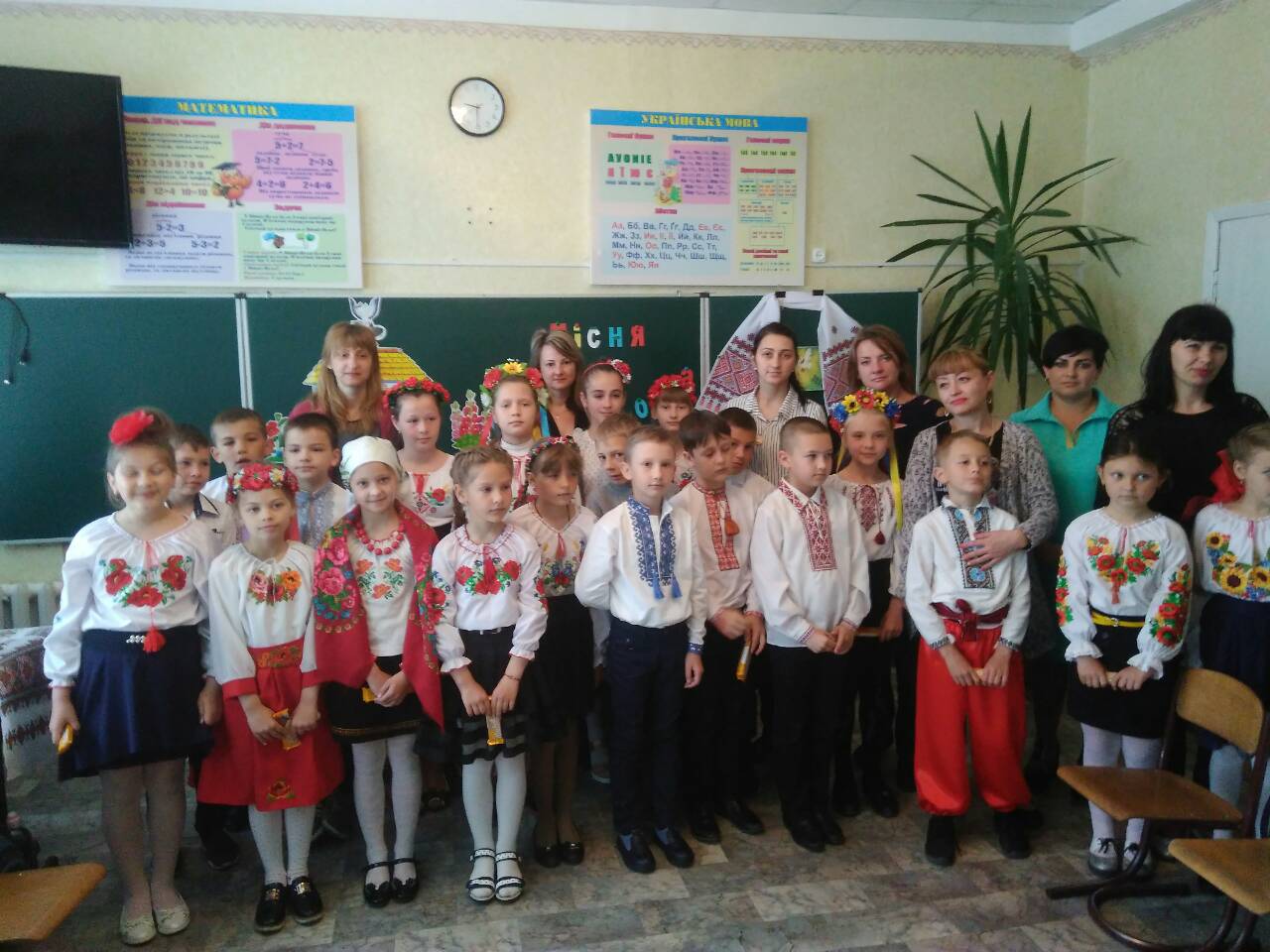 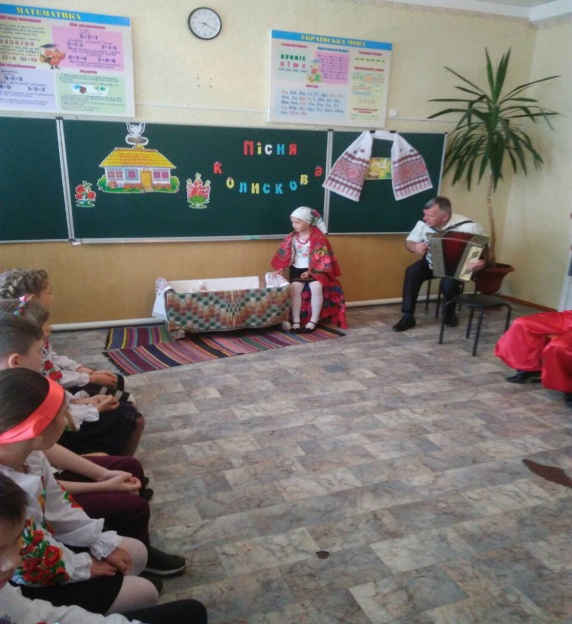 Акція  “ Поспішай синичко”
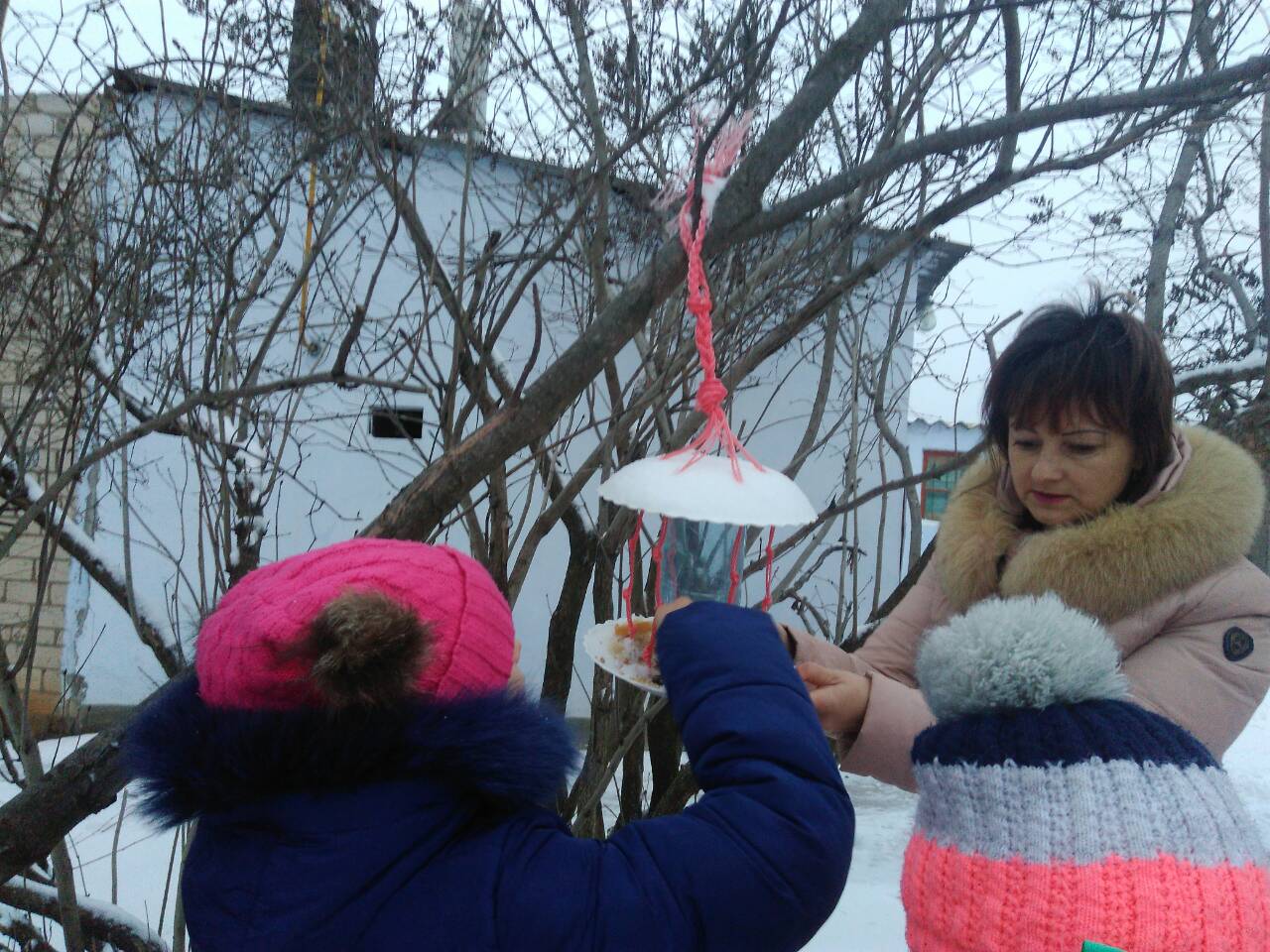 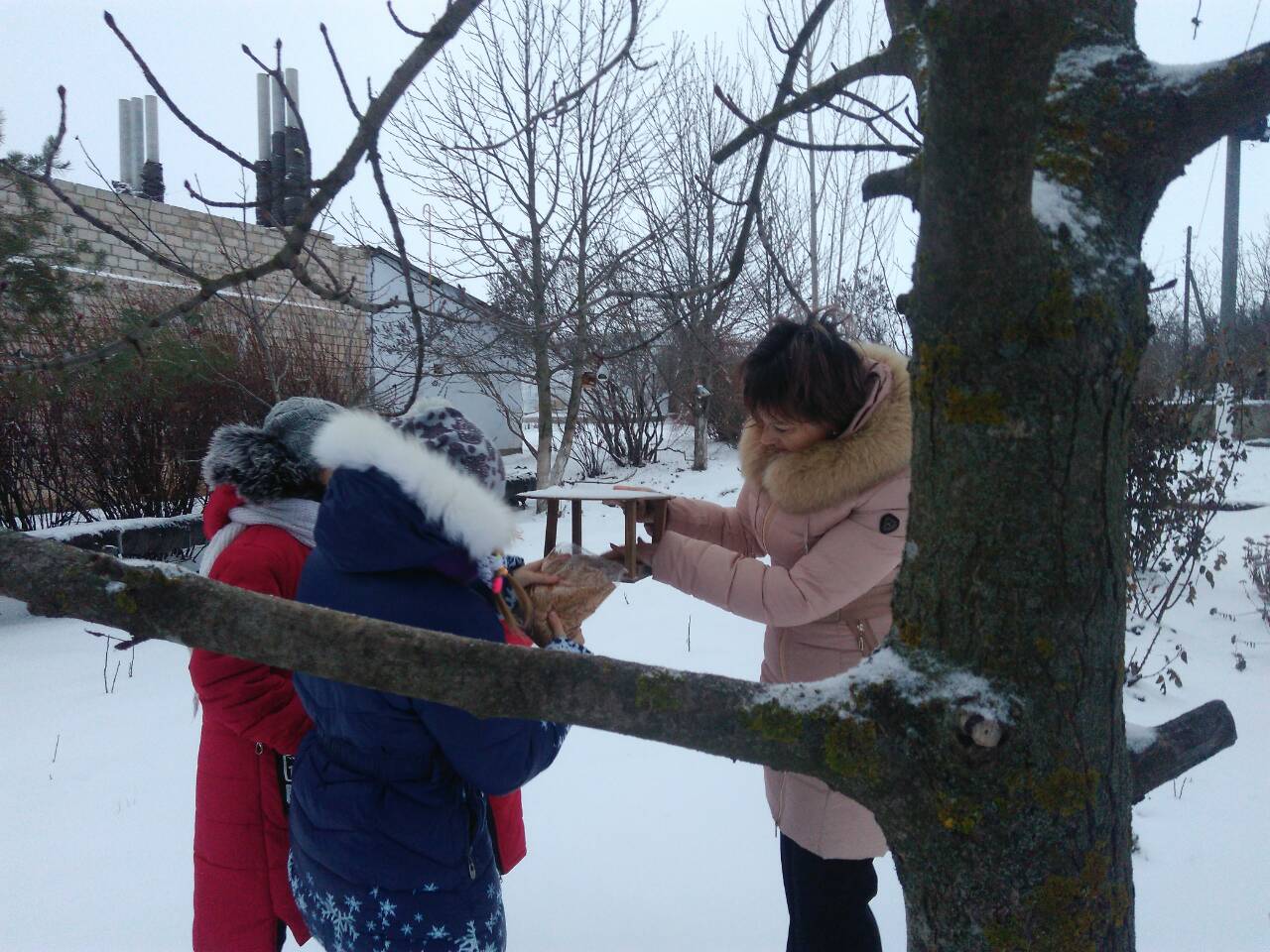